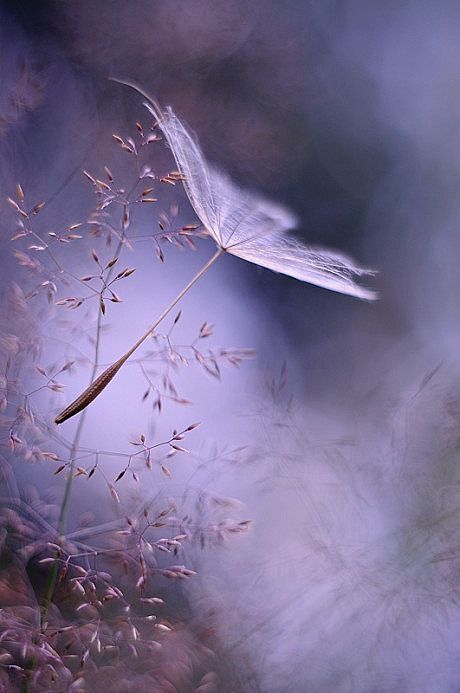 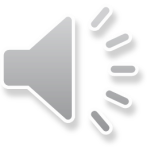 2  0  2  X
双十一活动策划ppt模板
汇报人：PPT汇      汇报时间：xx年xx月
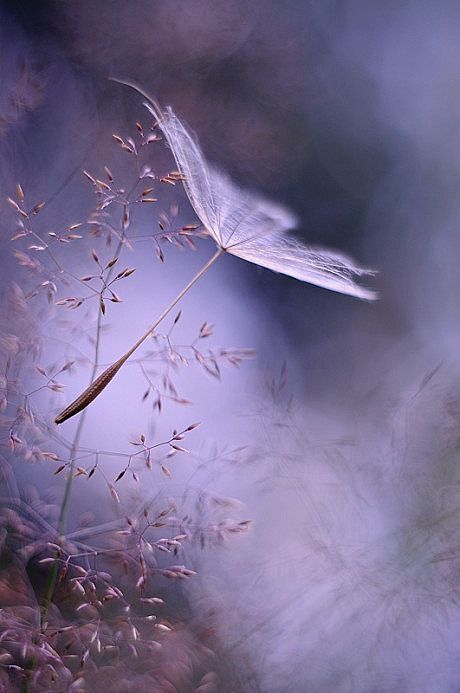 目录
CONTENTS
活动介绍 Activity Introduction
01
活动流程 Activity Procedure
02
前期准备 Prophase Preparation
03
执行保障Implementation Guarantee
04
细节管理Details Management
05
应急预案与活动预算Emergency Plan And Activity Budget
06
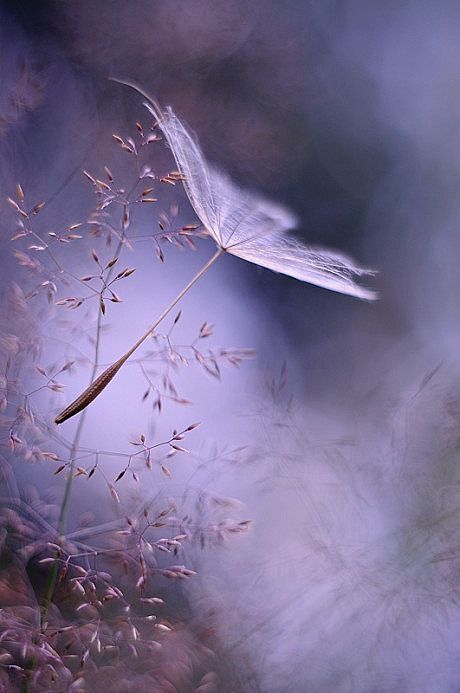 第
活动介绍 Activity Introduction
1
章
双十一活动策划
点击输入替换内容 点击输入替换内容点击输入替换内容
点击输入替换内容点击输入替换内容点击输入替换内容
点击输入替换内容点击输入替换内容点击输入替换内容
A
B
C
D
E
双十一活动策划
点击输入替换内容
点击输入替换内容
点击输入替换内容
点击输入替换内容
点击输入替换内容
A
B
C
D
E
点击输入替换内容 点击输入替换内容 点击输入替换内容
点击输入替换内容点击输入替换内容点击输入替换内容
点击输入替换内容点击输入替换内容点击输入替换内容
双十一活动策划
点击输入替换内容
点击输入替换内容
点击输入替换内容
点击输入替换内容
点击输入替换内容
点击输入替换内容
点击输入替换内容
点击输入替换内容
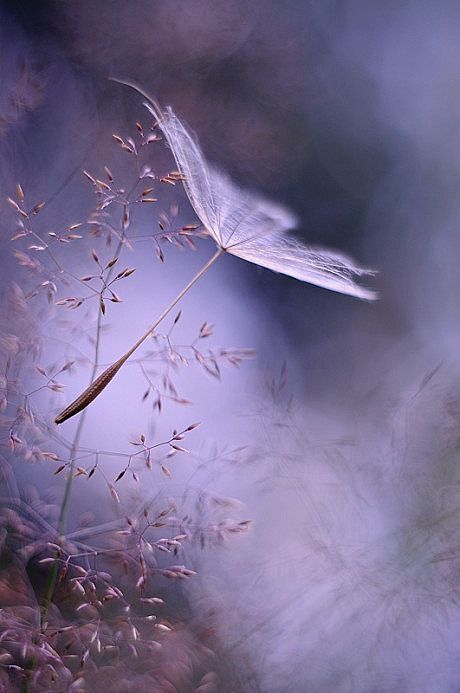 第
活动流程 Activity Procedure
2
章
双十一活动策划
点击输入替换内容
点击输入替换内容
点击输入替换内容
点击输入替换内容
双十一活动策划
点击输入替换内容
点击输入替换内容
点击输入替换内容
点击输入替换内容
点击输入替换内容
点击输入替换内容
点击输入替换内容
点击输入替换内容
双十一活动策划
01
02
03
点击输入替换内容
点击输入替换内容
点击输入替换内容
04
05
06
点击输入替换内容
点击输入替换内容
点击输入替换内容
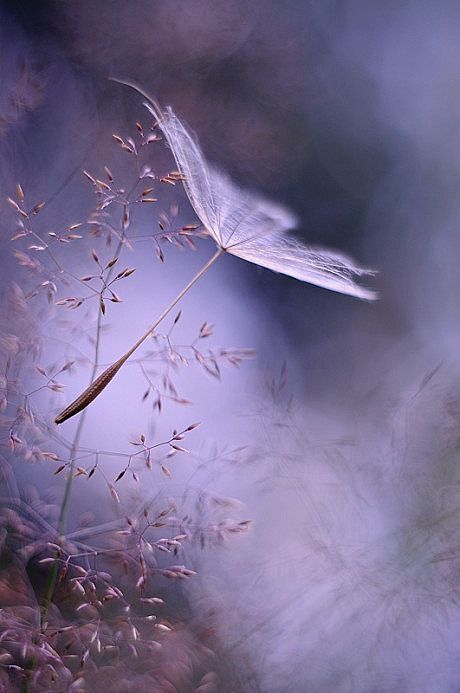 第
3
前期准备 Prophase Preparation
章
双十一活动策划
A
B
C
D
点击输入替换内容
点击输入替换内容
点击输入替换内容
点击输入替换内容
点击输入替换内容
点击输入替换内容
点击输入替换内容
点击输入替换内容
双十一活动策划
点击输入替换内容
点击输入替换内容
A
B
点击输入替换内容
点击输入替换内容
C
D
双十一活动策划
A
C
E
点击输入替换内容
点击输入替换内容
点击输入替换内容
B
D
点击输入替换内容
点击输入替换内容
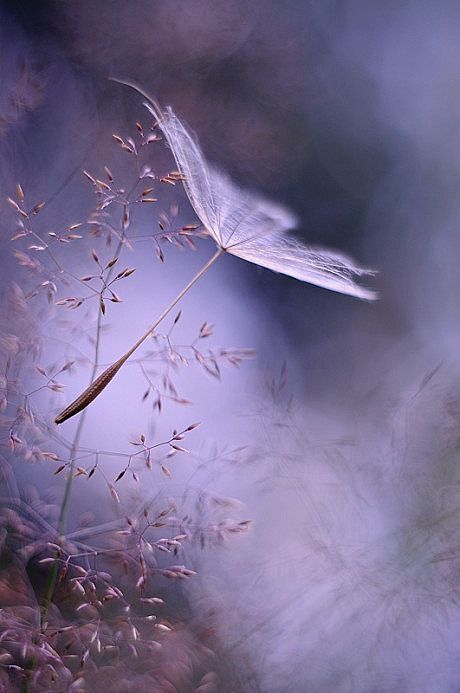 第
执行保障Implementation Guarantee
4
章
双十一活动策划
点击输入替换内容
01
点击输入替换内容
02
点击输入替换内容
03
点击输入替换内容
04
点击输入替换内容
05
双十一活动策划
点击输入替换内容
点击输入替换内容
点击输入替换内容
点击输入替换内容
点击输入替换内容
点击输入替换内容
点击输入替换内容
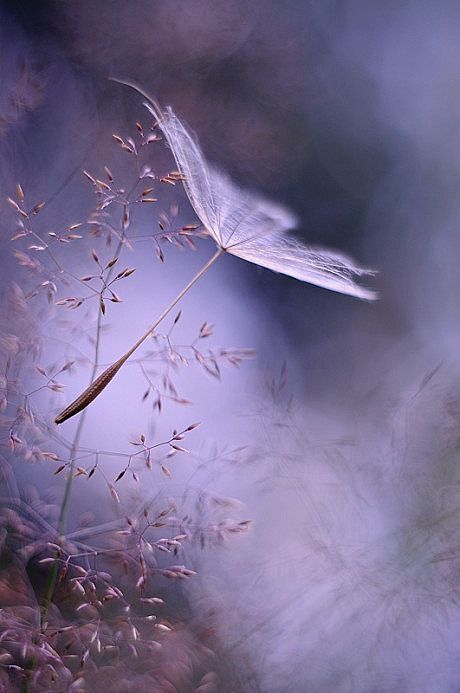 第
5
细节管理Details Management
章
双十一活动策划
01
02
03
04
05
双十一活动策划
点击输入替换内容
点击输入替换内容
点击输入替换内容
点击输入替换内容
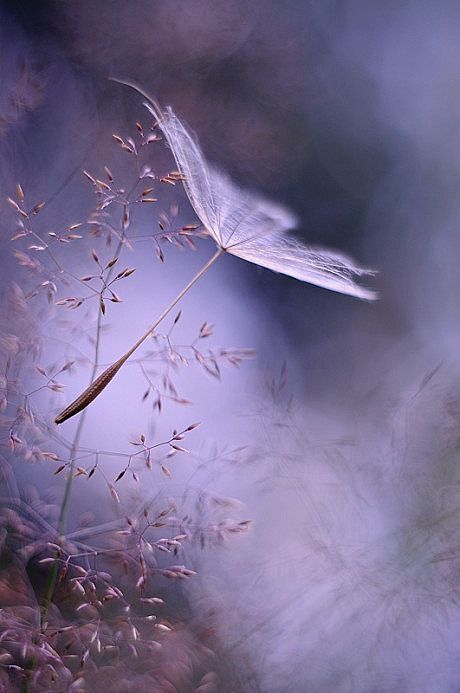 第
6
应急预案与活动预算 Emergency Plan And Activity Budget
章
双十一活动策划
点击输入替换内容
点击输入替换内容
点击输入替换内容
01
02
03
04
05
06
点击输入替换内容
点击输入替换内容
点击输入替换内容
双十一活动策划
点击输入替换内容点击输入替换内容点击输入替换内容
点击输入替换内容点击输入替换内容点击输入替换内容
点击输入替换内容点击输入替换内容点击输入替换内容
100
750
500
250
0
2001
2002
2003
2014
2015
2016
2017
2018
2019
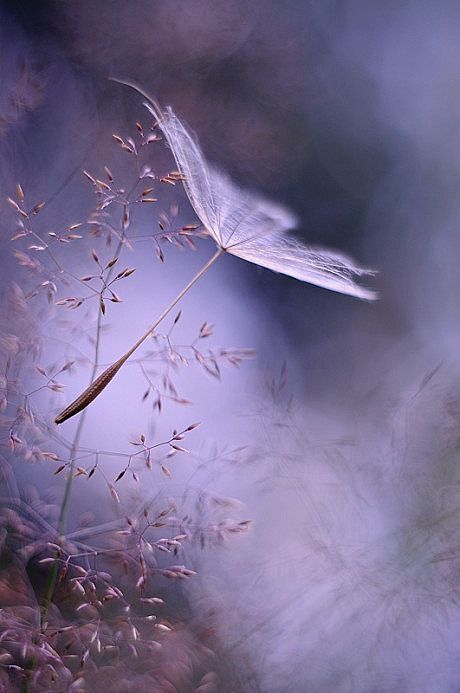 谢谢观看
T h a n k s
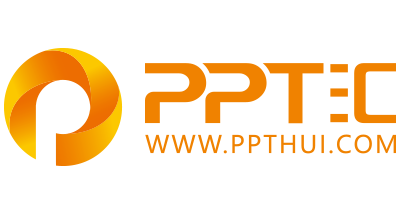 上万精品PPT模板全部免费下载
PPT汇    www.ppthui.com
PPT模板下载：www.ppthui.com/muban/            行业PPT模板：www.ppthui.com/hangye/
工作PPT模板：www.ppthui.com/gongzuo/         节日PPT模板：www.ppthui.com/jieri/
PPT背景图片： www.ppthui.com/beijing/            PPT课件模板：www.ppthui.com/kejian/
[Speaker Notes: 模板来自于 https://www.ppthui.com    【PPT汇】]
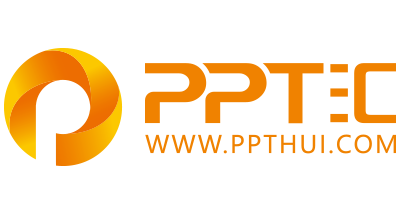 10000+套精品PPT模板全部免费下载
www.ppthui.com
PPT汇

PPT模板下载：www.ppthui.com/muban/            行业PPT模板：www.ppthui.com/hangye/
工作PPT模板：www.ppthui.com/gongzuo/         节日PPT模板：www.ppthui.com/jieri/
党政军事PPT：www.ppthui.com/dangzheng/     教育说课课件：www.ppthui.com/jiaoyu/
PPT模板：简洁模板丨商务模板丨自然风景丨时尚模板丨古典模板丨浪漫爱情丨卡通动漫丨艺术设计丨主题班会丨背景图片

行业PPT：党政军事丨科技模板丨工业机械丨医学医疗丨旅游旅行丨金融理财丨餐饮美食丨教育培训丨教学说课丨营销销售

工作PPT：工作汇报丨毕业答辩丨工作培训丨述职报告丨分析报告丨个人简历丨公司简介丨商业金融丨工作总结丨团队管理

More+
[Speaker Notes: 模板来自于 https://www.ppthui.com    【PPT汇】]